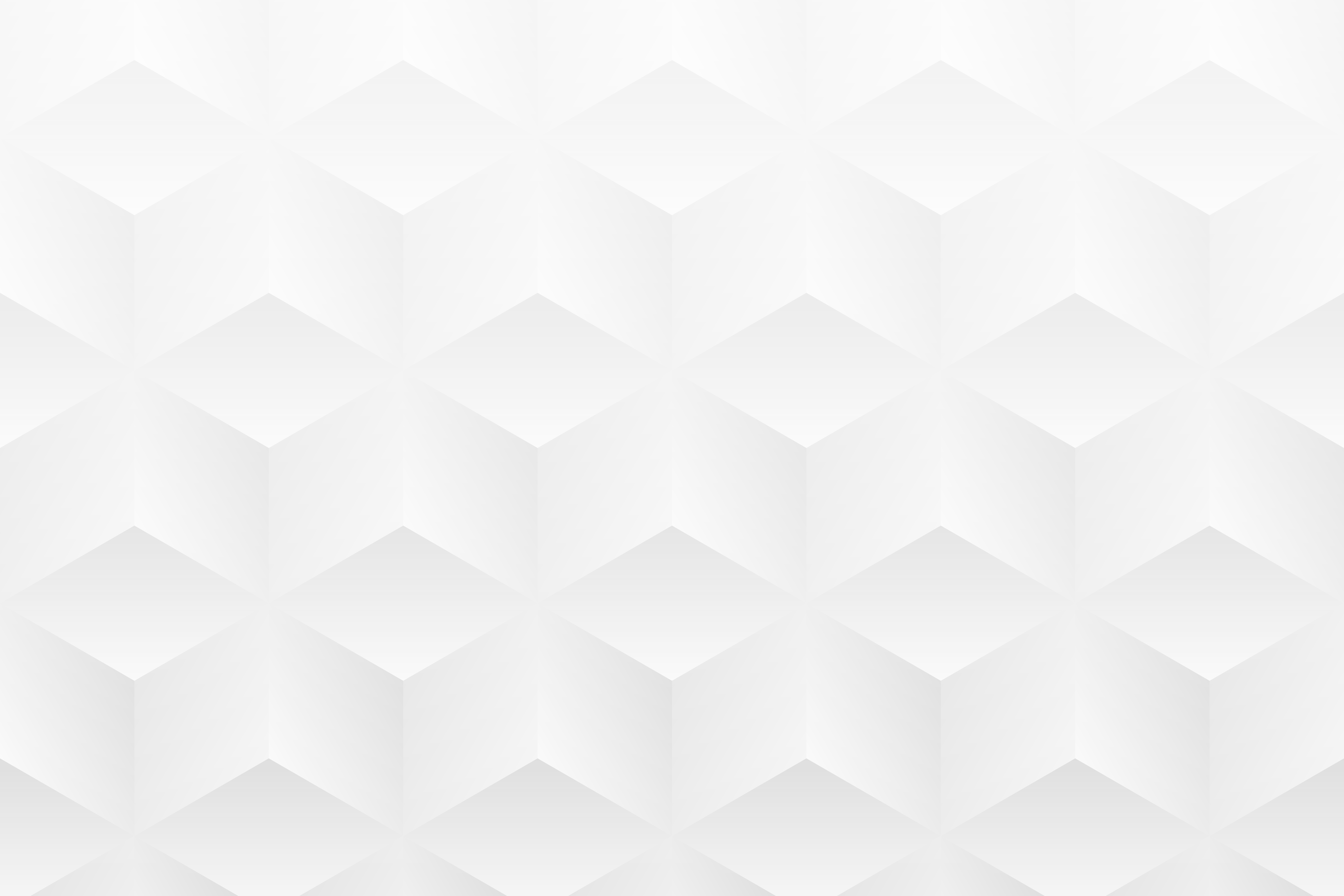 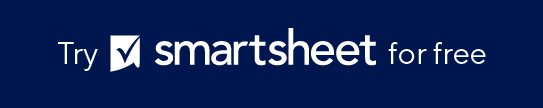 PowerPoint Basic Strategic Plan Template
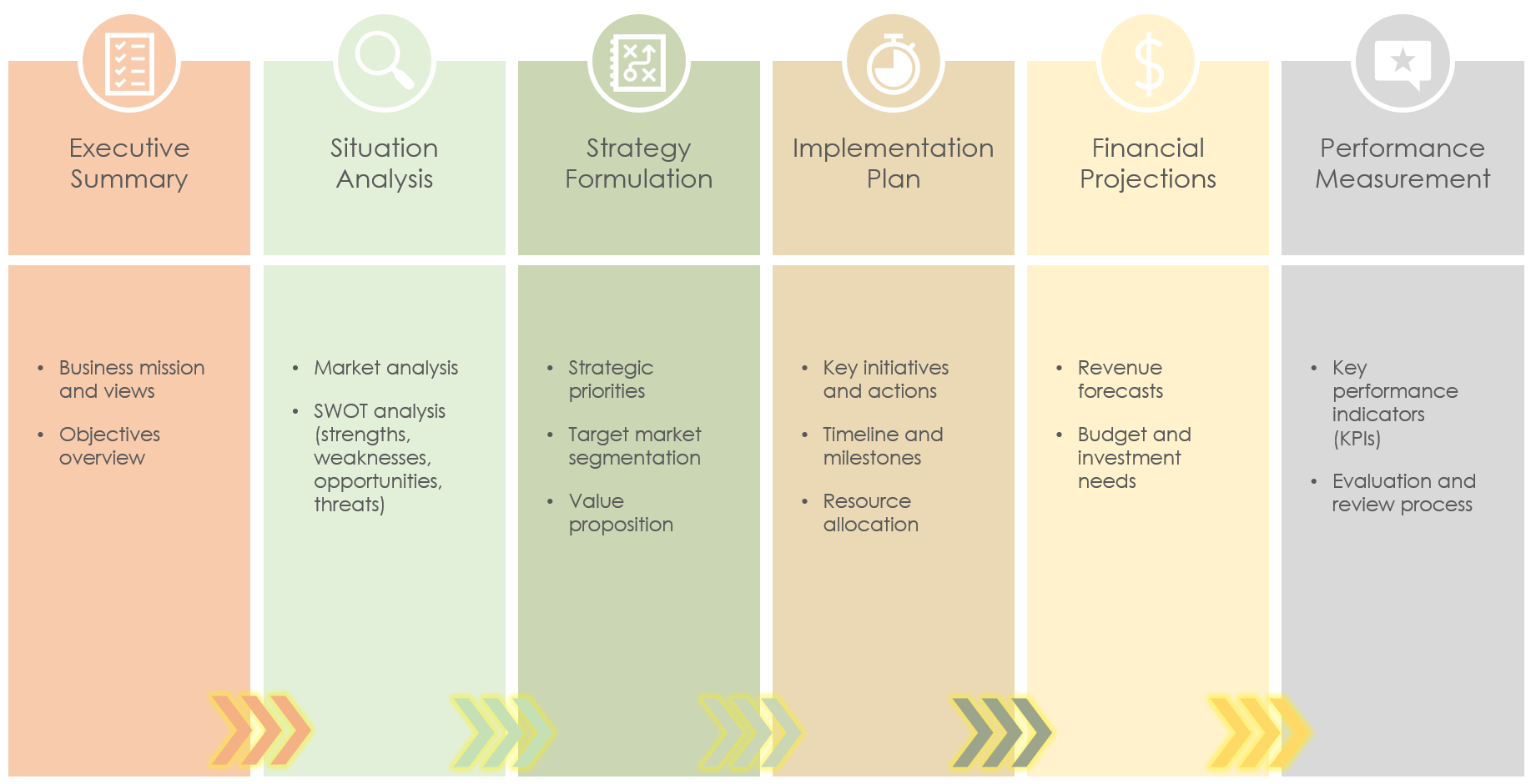 This template offers a comprehensive overview, allowing viewers to grasp your business’s strategic plan's core elements quickly.
STRATEGIC PLAN
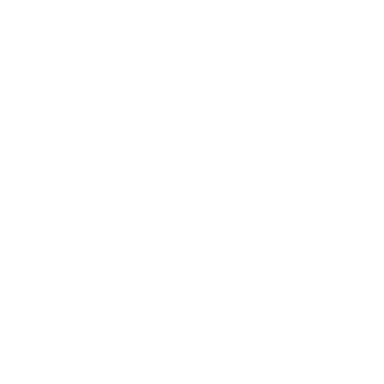 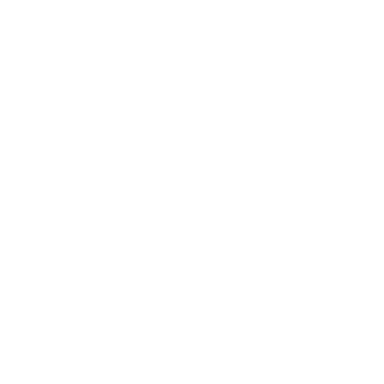 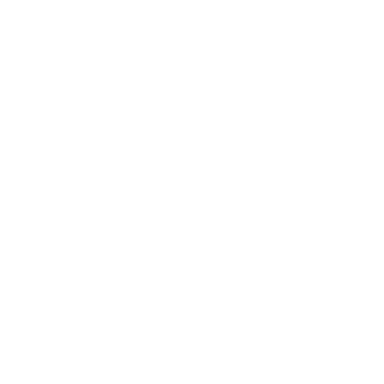 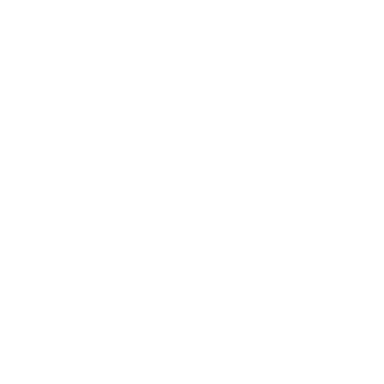 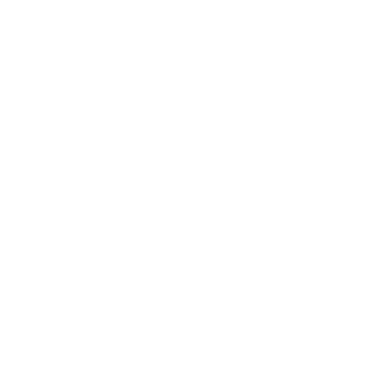 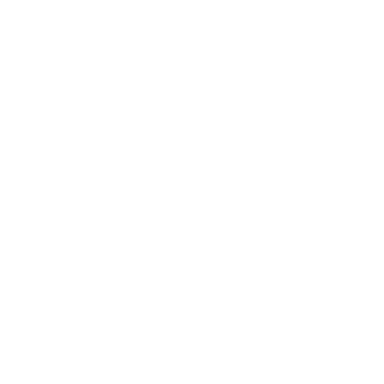 Executive Summary
Situation Analysis
Strategy Formulation
Implementation Plan
Financial Projections
Performance Measurement
Business mission and views
Objectives overview
Market analysis
SWOT analysis (strengths, weaknesses, opportunities, threats)
Strategic priorities
Target market segmentation
Value proposition
Key initiatives and actions
Timeline and milestones
Resource allocation
Revenue forecasts
Budget and investment needs
Key performance indicators (KPIs)
Evaluation and review process
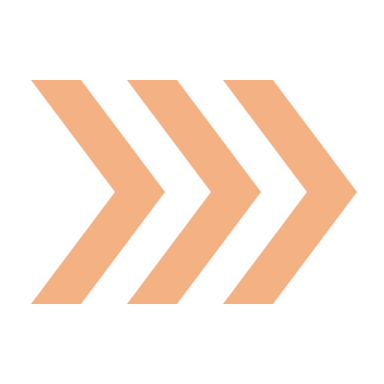 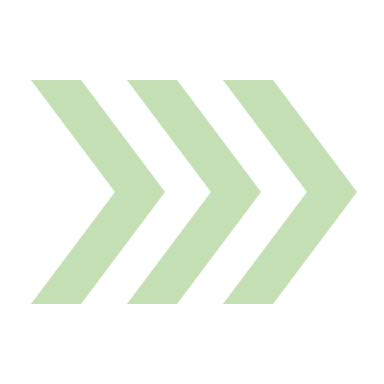 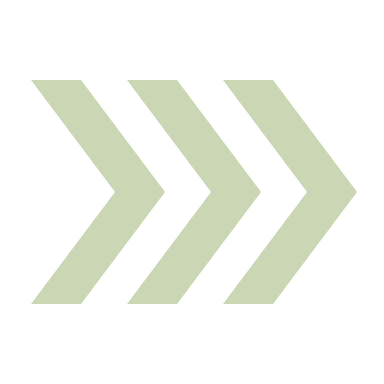 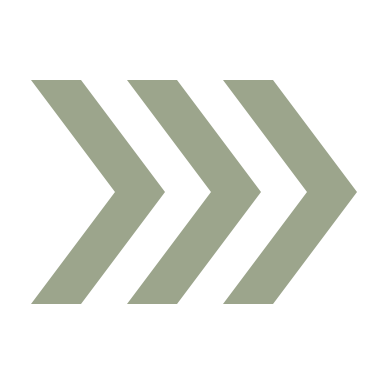 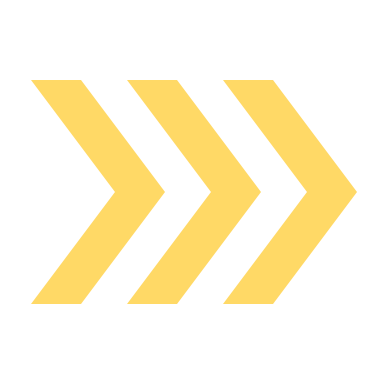